ỦY BAN NHÂN DÂN QUẬN BÌNH THẠNHPHÒNG GIÁO DỤC VÀ ĐÀO TẠO
CHUYÊN ĐỀ

TIẾNG VIỆT TIỂU HỌC
Bình Thạnh, ngày 26 tháng 11 năm 2019
TIẾNG VIỆT TIỂU HỌC
DẠY HỌC
VĂN MIÊU TẢ LỚP 4 - 5
Ngôn ngữ có 
tính nghệ thuật
HÌNH ẢNH
Sao, chụp đối tượng
Đặc điểm nổi bật
như thế nào ?
Bên ngoài, bên trong
ra làm sao ?
 rung cảm 
thông qua giác quan
TIẾNG VIỆT TIỂU HỌC
Khái niệm miêu tả
Đặc điểm
Sử dụng
biện pháp
tu từ
Động
Tổng thể đối tượng
Tất cả giác quan
Tĩnh
Lựa chọn đặc điểm
Điểm giống nhau, khác nhau với 
các đối tượng
Quan sát hình ảnh, đối tượng
với các vật xung quanh
Ghi chép cẩn thận, đầy đủ
TIẾNG VIỆT TIỂU HỌC
Cách
quan
sát
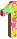 TIẾNG VIỆT TIỂU HỌC
Hình
ảnh -
Nội 
dung
Căn cứ hình ảnh và lựa chọn lại khi quan sát
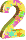 Căn cứ và chọn nội dung ghi chép
Có hình ảnh  tìm ra chi tiết  Hoạt động đặc sắc  đặc trưng riêng, đẹp & khác biệt về đối tượng
Gắn kết các hình ảnh khác  để có khái quát về đối tượng
TIẾNG VIỆT TIỂU HỌC
Sắp
xếp
  ý
đoạn
Theo thứ tự
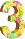 Ngoài    Trong
 Trước    Sau
 Xa  	     Gần
 Trên   Dưới
Theo ý  đoạn  thứ tự đã chọn cho phù hợp
TIẾNG VIỆT TIỂU HỌC
SỬ DỤNG GIÁC QUAN ĐỂ MIÊU TẢ
Tả phong cảnh
Tả đồ vật
Sử dụng thị giác
Màu sắc-hình dáng-
kích thước- chi tiết khác
Sử dụng thị giác
Màu sắc-hình dáng-
kích thước
Sử dụng xúc giác
Cảm nhận dễ chịu do nắng , gió
Sử dụng xúc giác
Độ nhẵn- độ mịn
Sử dụng khứu giác
Mùi thơm cỏ cây , hoa lá
Sử dụng khứu giác
Mùi vị của vật tả
Sử dụng thính giác
Tiếng động- âm thanh, 
tiếng chim, côn trùng
Sử dụng thính giác
Tiếng động- âm thanh
SỬ DỤNG
NGHỆ THUẬT 
TU TỪ
TIẾNG VIỆT TIỂU HỌC
SO SÁNH
Đối chiếu vật miêu tả để gây thích
thú vị, bất ngờ
SO SÁNH & NHÂN HÓA
Dùng 2 biện pháp tu từ này
vật trở nên gần gũi, đáng 
yêu
NHÂN HÓA
Gọi vật như gọi người, lấy đặc 
điểm và hoạt động của người 
gắn cho vật tả trở nên gần gũi, 
đáng yêu
TIẾNG VIỆT TIỂU HỌC
DẠY HỌC PHÂN MÔN
TẬP ĐỌC
TIẾNG VIỆT TIỂU HỌC
MỤC ĐÍCH – YÊU CẦU
Rèn luyện kĩ năng Nghe – Nói – Đọc – Viết, tạo điều kiện cho học sinh học tốt các môn học khác.


Trau dồi vốn tiếng Việt, vốn văn học, phát triển tư duy, mở rộng sự hiểu biết của học sinh về cuộc sống; Hình thành và phát triển một số kĩ năng phục vụ cho đời sống và việc học tập của bản thân; Phát triển một số thao tác tư duy cơ bản.


Bồi dưỡng tư tưởng, tình cảm và tâm hồn lành mạnh, trong sang; tình yêu cái đẹp, cái thiện và thái độ ứng xử đúng mực trong cuộc sống; hứng thú đọc sách và yêu thích tiếng Việt.
TIẾNG VIỆT TIỂU HỌC
PHƯƠNG PHÁP GIẢNG DẠY
Vận dụng linh hoạt nhiều phương pháp, nhiều hình thức tổ chức dạy học nhằm phát huy tính tích cực, chủ động, cá thể của học sinh là một trong những đặc điểm lớn nhất của phương pháp dạy học.


Kết hợp, sử dụng đúng lúc, đúng chỗ các phương pháp dạy học và việc sử dụng các phương pháp phải theo hướng tích cực hóa các hoạt động học sinh.

Khi vận dụng từng phương pháp, chúng ta phải chú ý nhiều hơn đến cách thức hoạt động của trò tiếp nhận các tri thức tiếng Việt, hình thành và phát triển các kĩ năng nghe, nói, đọc, viết.
TIẾNG VIỆT TIỂU HỌC
MỘT SỐ ĐIỂM LƯU Ý  CHUNG
Trong giờ học, để đảm bảo tính tự nhiên của ngôn ngữ trong giao tiếp, GV và HS có thể nói theo phương ngữ vùng miền. Song, khi đọc mẫu bài, đọc các tiếng, từ khó, đọc cho học sinh viết chính tả, GV cần hướng dẫn cách đọc phù hợp với các âm, vần đã được chữ quốc ngữ ghi lại.


Nhất thiết GV phải đọc bài đọc nhiều lần, từ việc đọc hiểu cho đến việc đọc diễn cảm và cảm thụ bài tập đọc. Dựa vào chuẩn kiến thức, đối tượng HS của lớp đang dạy để có được phương án tiến hành thích hợp.
TIẾNG VIỆT TIỂU HỌC
MỘT SỐ ĐIỂM LƯU Ý  CHUNG
Tạo điều kiện cho tất cả HS trong lớp đều được luyện đọc, đọc nhiều, đặc biệt chú ý đến các HS đọc kém.

Luôn tạo niềm tin, cảm giác yên ổn đối với HS để giúp các em tự tin, dạn dĩ hơn trong học tập, trong giao tiếp, chia sẻ.

Giúp trẻ thấy được: không ai có thể học thay các em, đưa kiến thức vào trong các em, mà chỉ có chính bản thân các em làm được việc đó.

Sau một tiết học, GV phải giúp HS đạt được chuẩn kiến thức kĩ năng cơ bản, đạt được mục tiêu bài học.
TIẾNG VIỆT TIỂU HỌC
CẢM ƠN THẦY CÔ !

KÍNH CHÚC THẦY CÔ LUÔN VUI KHỎE !